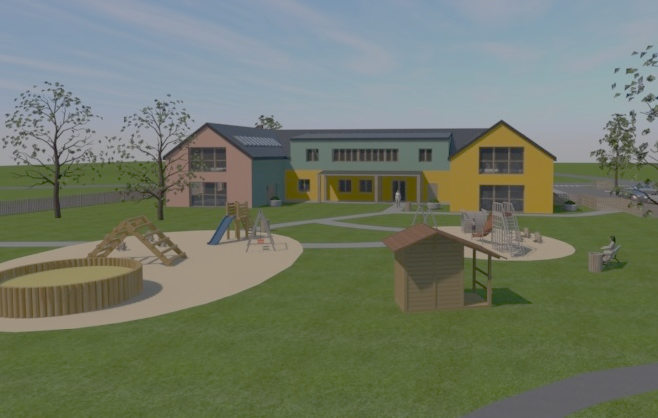 BAKALÁŘSKÁ PRÁCE  MATEŘSKÁ ŠKOLA AKUSTICKÉ ŘEŠENÍ
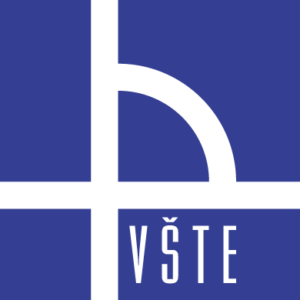 VYSOKÁ ŠKOLA TECHNICKÁ 
A EKONOMICKÁ V ČESKÝCH BUDĚJOVICÍCH
ÚSTAV TECHNICKO-TECHNOLOGICKÝ
KATEDRA STAVEBNICTVÍ
Vypracovala: Veronika Šamanová
Vedoucí práce: Ing. Pavlína Charvátová, Ph.D.
Oponent práce: Ing. Nikola Dvořáková
Letní semestr 2024
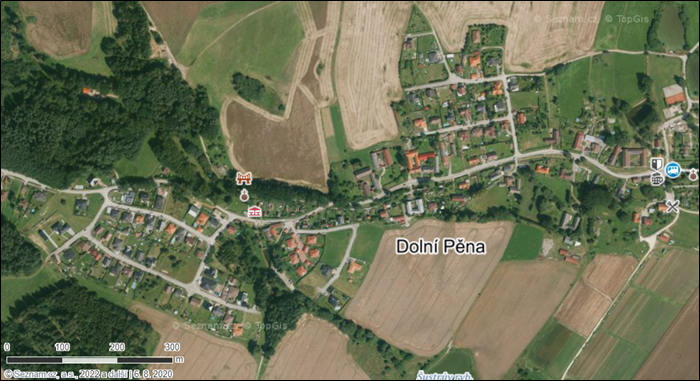 UMÍSTĚNÍ OBJEKTU
Kraj: Jihočeský
ORP: Jindřichův Hradec
Obec: Dolní Pěna
Katastrální území: Dolní Pěna [643653]
Parc. č.: 321/2, 321/17
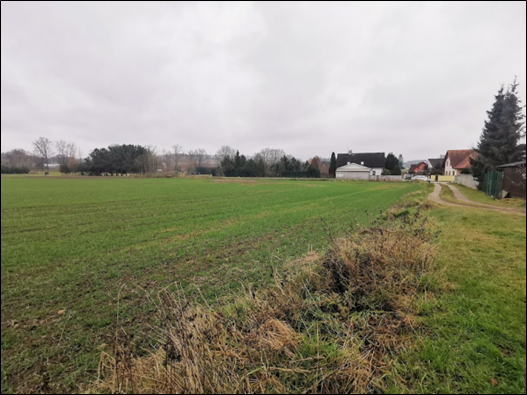 DISPOZIČNÍ ŘEŠENÍ
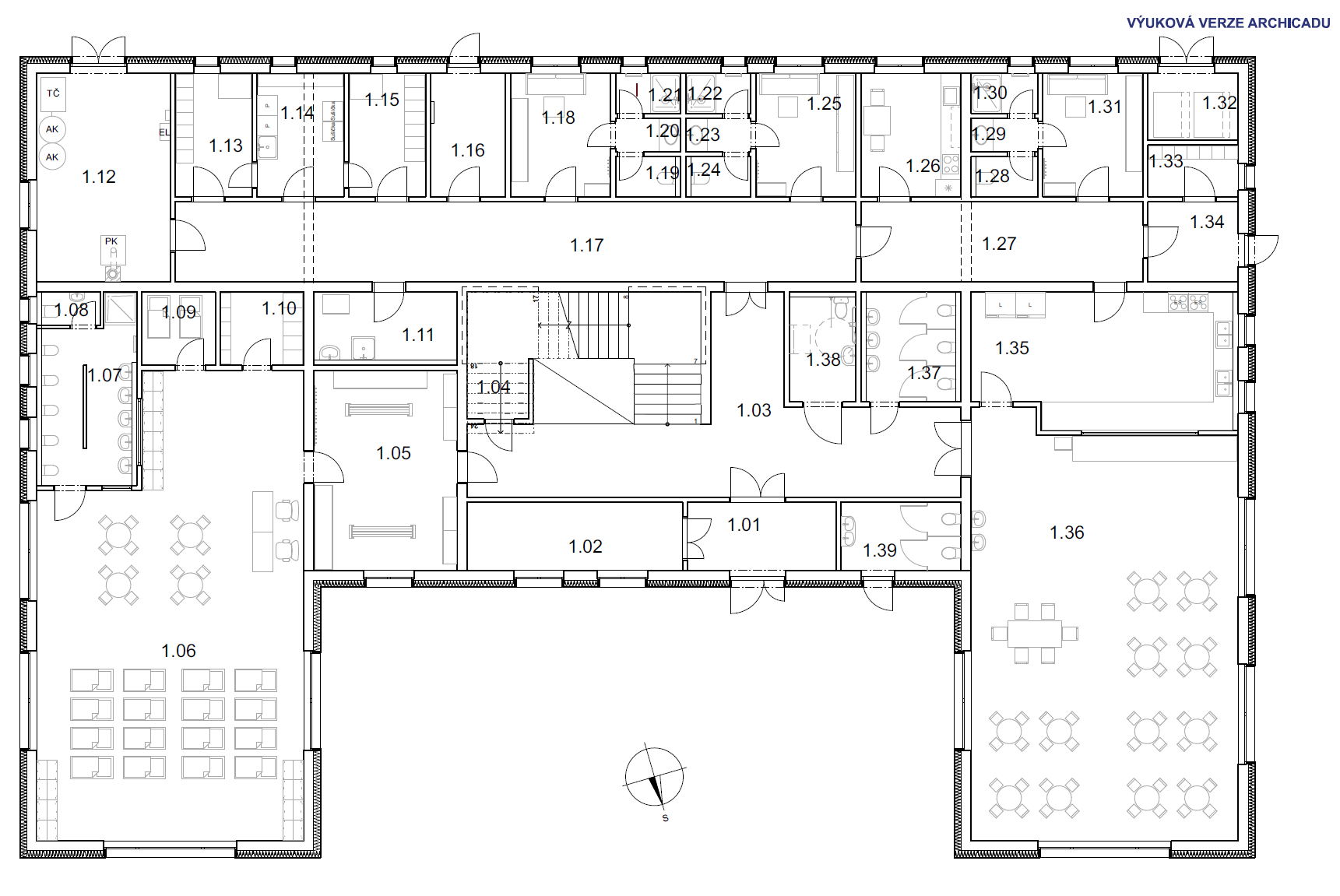 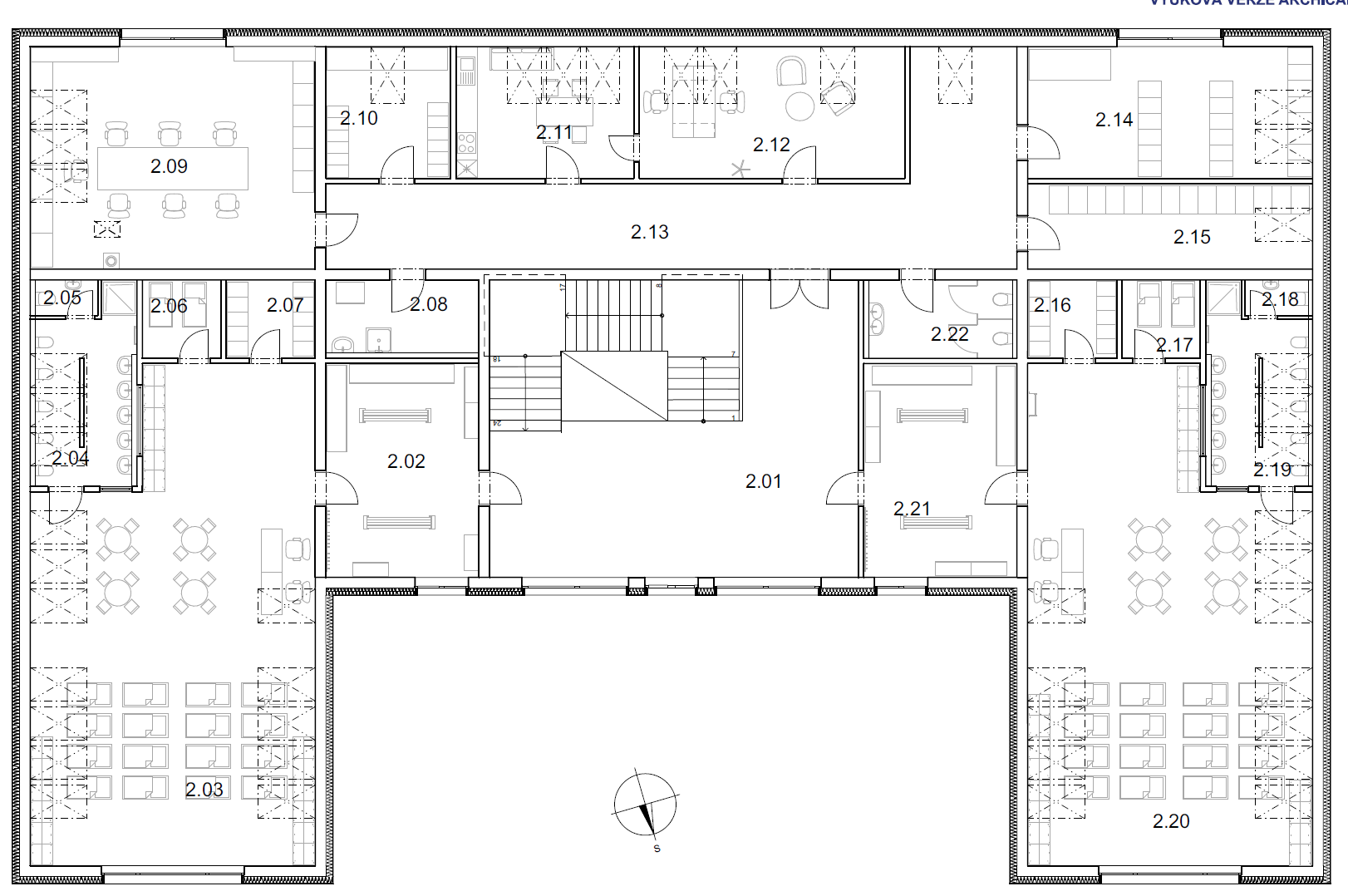 VIZUALIZACE
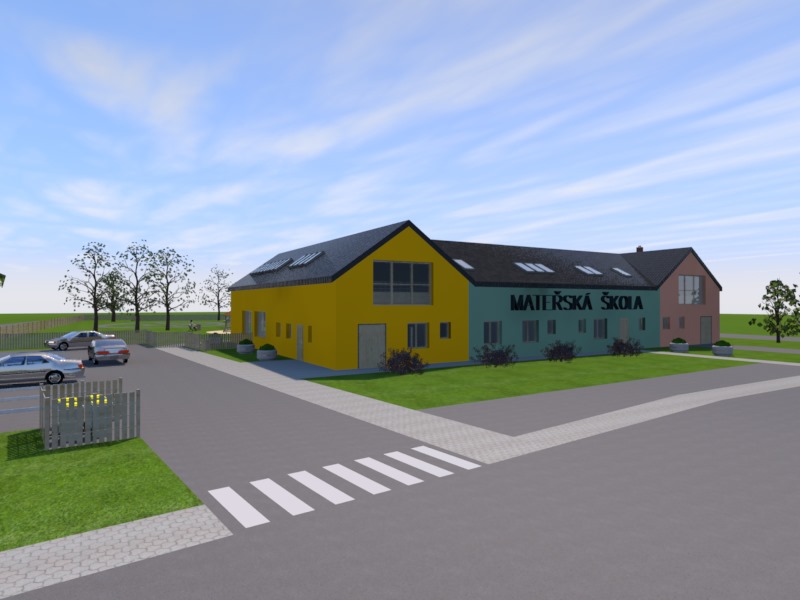 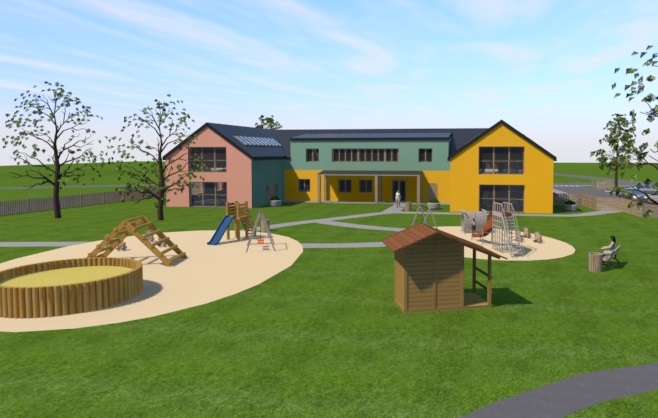 STAVEBNĚ KONSTRUKČNÍ ŘEŠENÍ
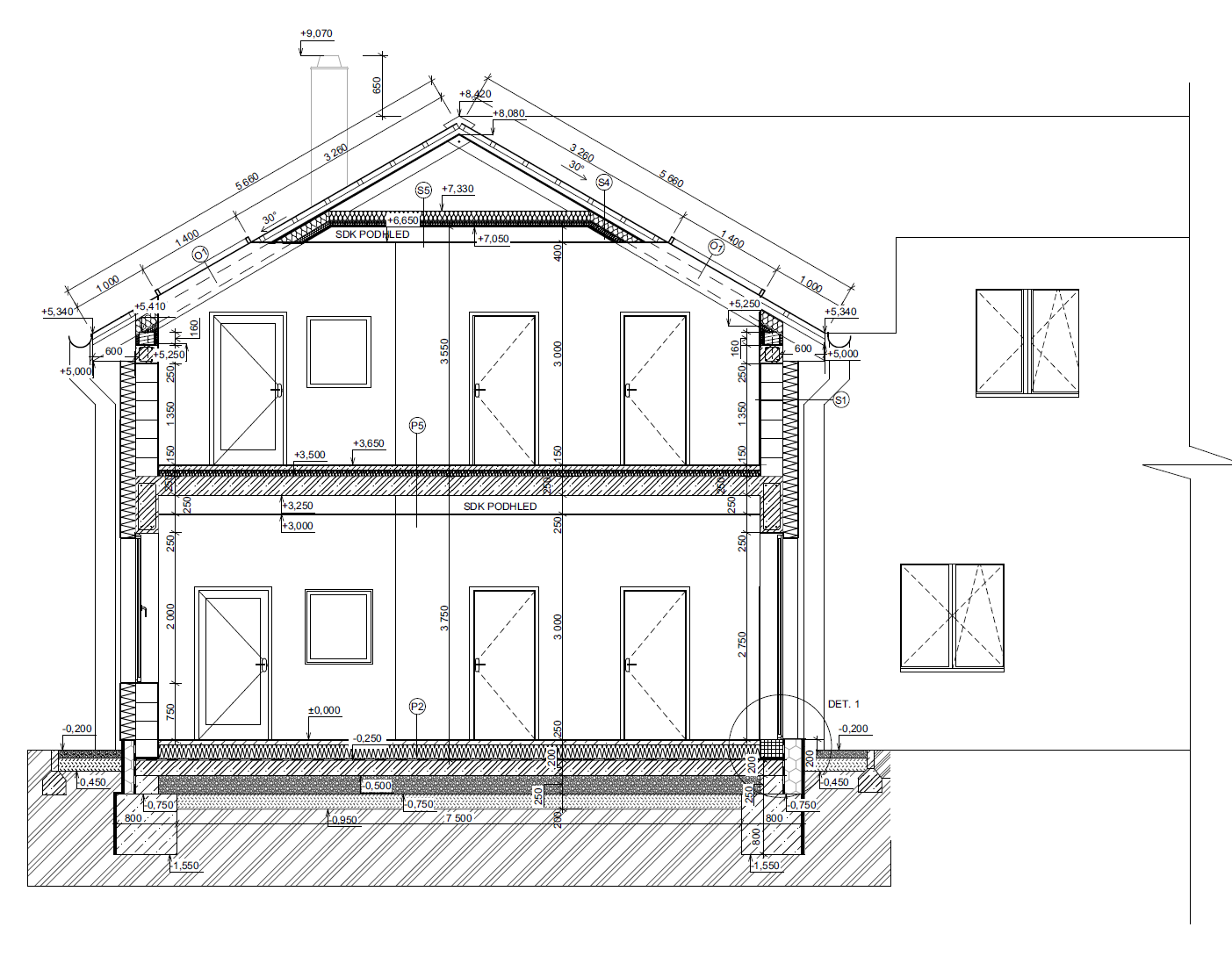 Základové konstrukce 	
	- Základové pasy
Svislé konstrukce 
	-Pórobetonové tvárnice YTONG
Vodorovné konstrukce 	
	-Monolitické železobetonové 		   desky
Konstrukce schodiště 	
	-Monolitický železobeton
Střešní konstrukce 	
	-Dřevěný krov doplněný 	    	   ocelovými prvky
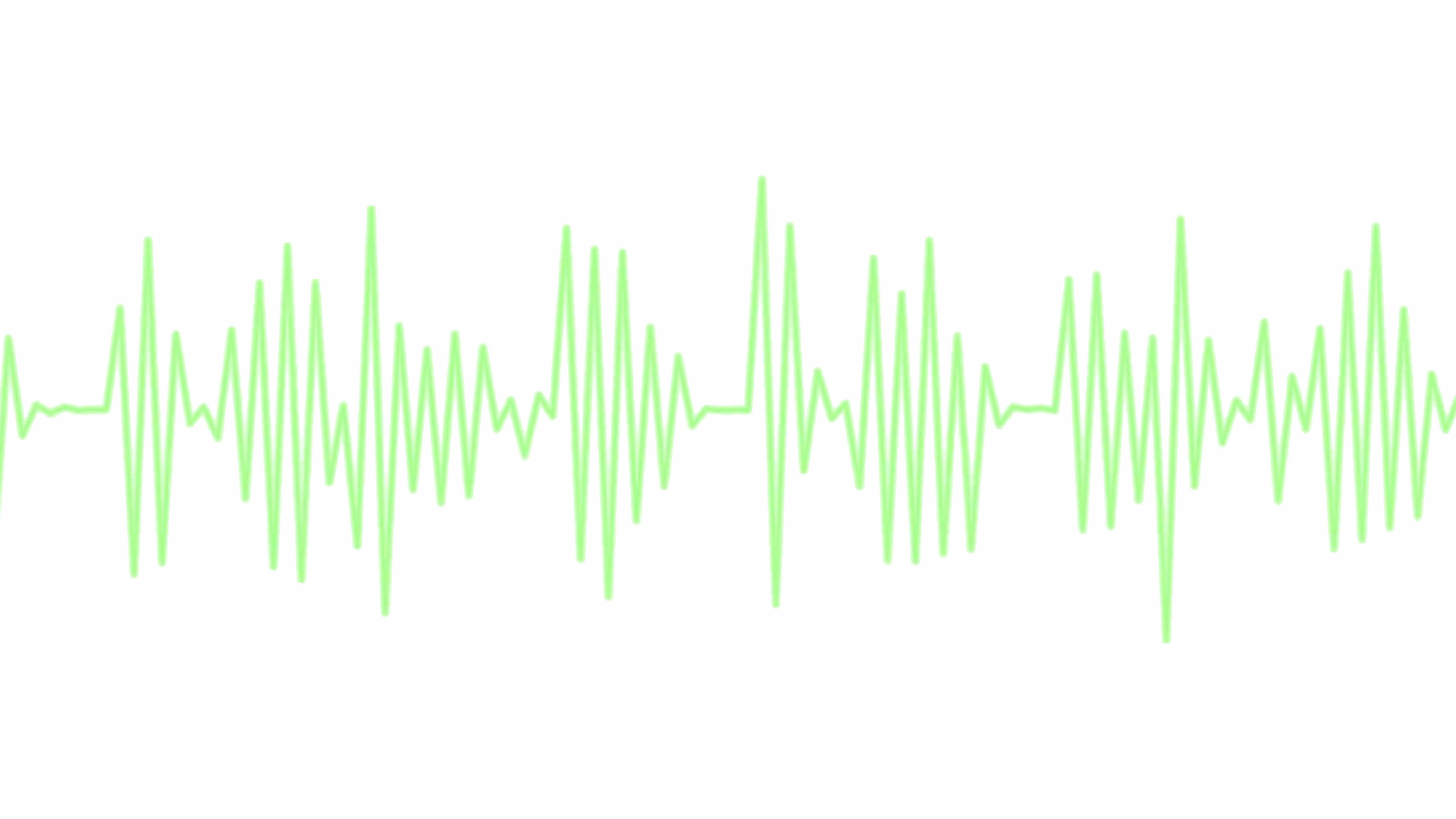 1. VÝZKUMNÁ OTÁZKA
HLUKOVÁ STUDIE – VÝPOČET HLADINY HLUKU ZE STACIONÁRNÍH ZDROJŮ HLUKU VČETNĚ NEVEŘEJNÉ DOPRAVY A PARKOVIŠTĚ
ZDROJE HLUKU:
Dvě venkovní jednotky tepelného čerpadla „vzduch/voda“
Odvětrání hygienických míst – ventilátory vytažené nad střechu
11 parkovacích stání pro osobní automobily
1 parkovací stání pro zásobování
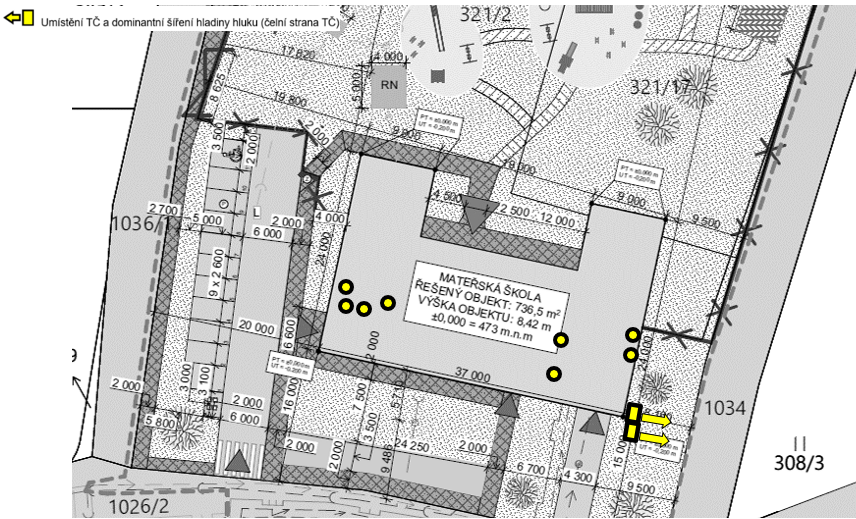 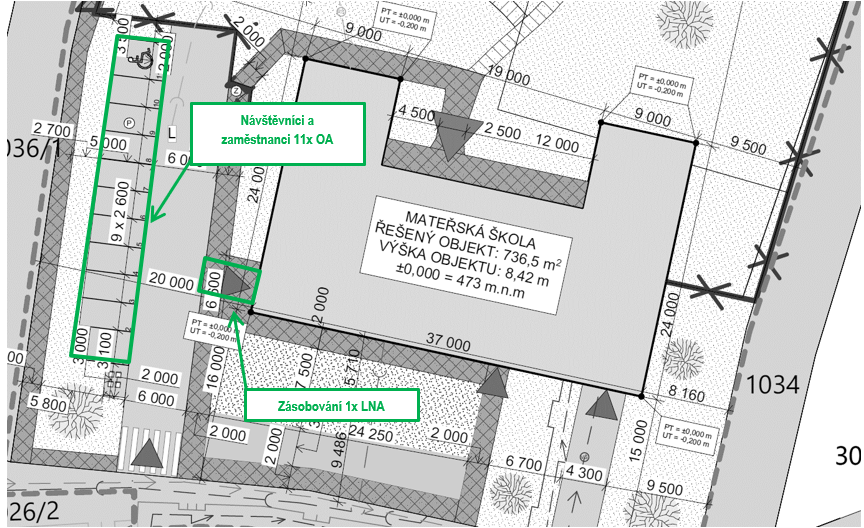 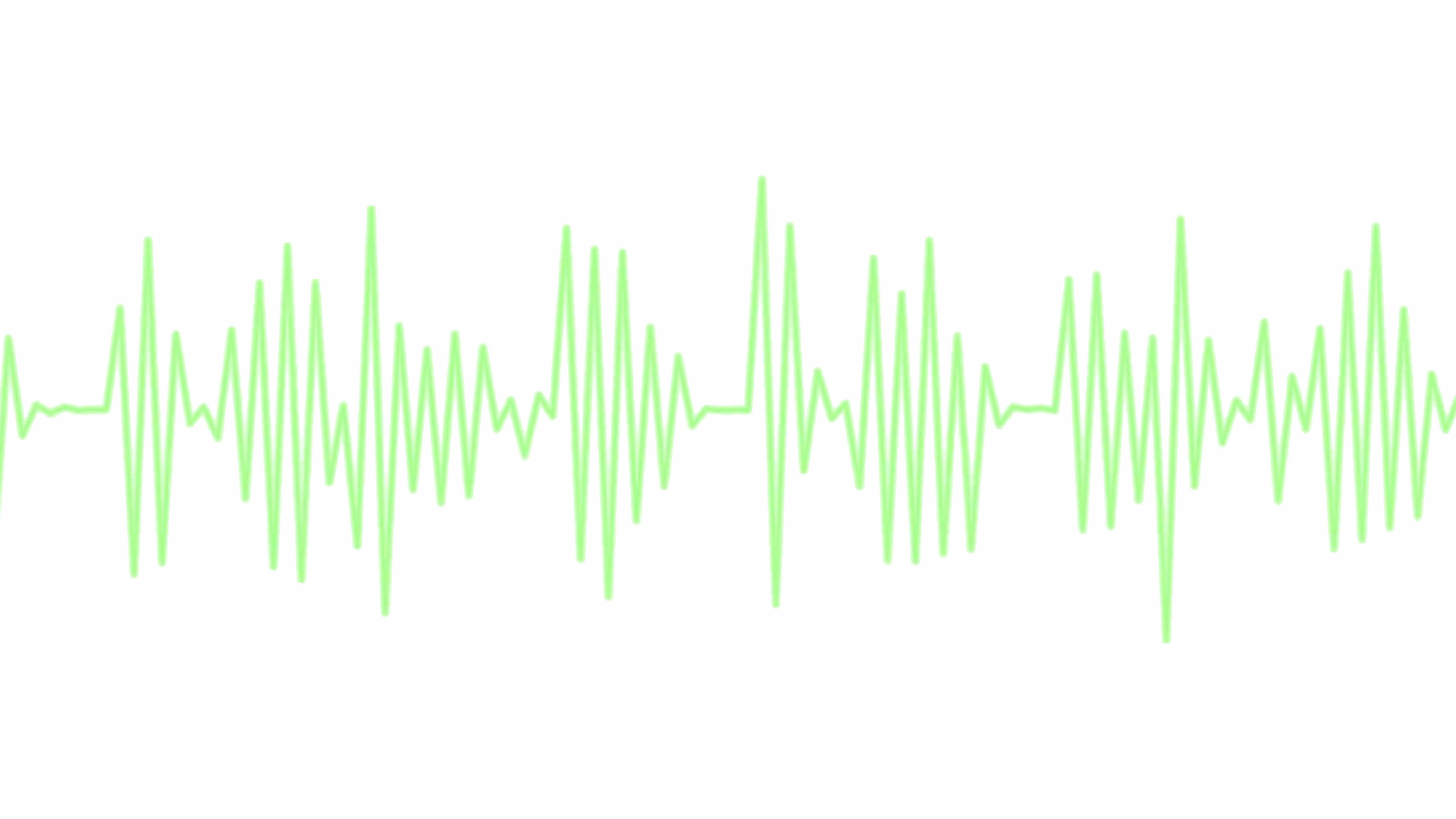 1. VÝZKUMNÁ OTÁZKA
HLUKOVÁ STUDIE – VÝPOČET HLADINY HLUKU ZE STACIONÁRNÍH ZDROJŮ HLUKU VČETNĚ NEVEŘEJNÉ DOPRAVY A PARKOVIŠTĚ
CHRÁNĚNÝ VENKOVNÍ PROSTOR STAVEB A CHRÁNĚNÝ VENKOVNÍ PROSTOR
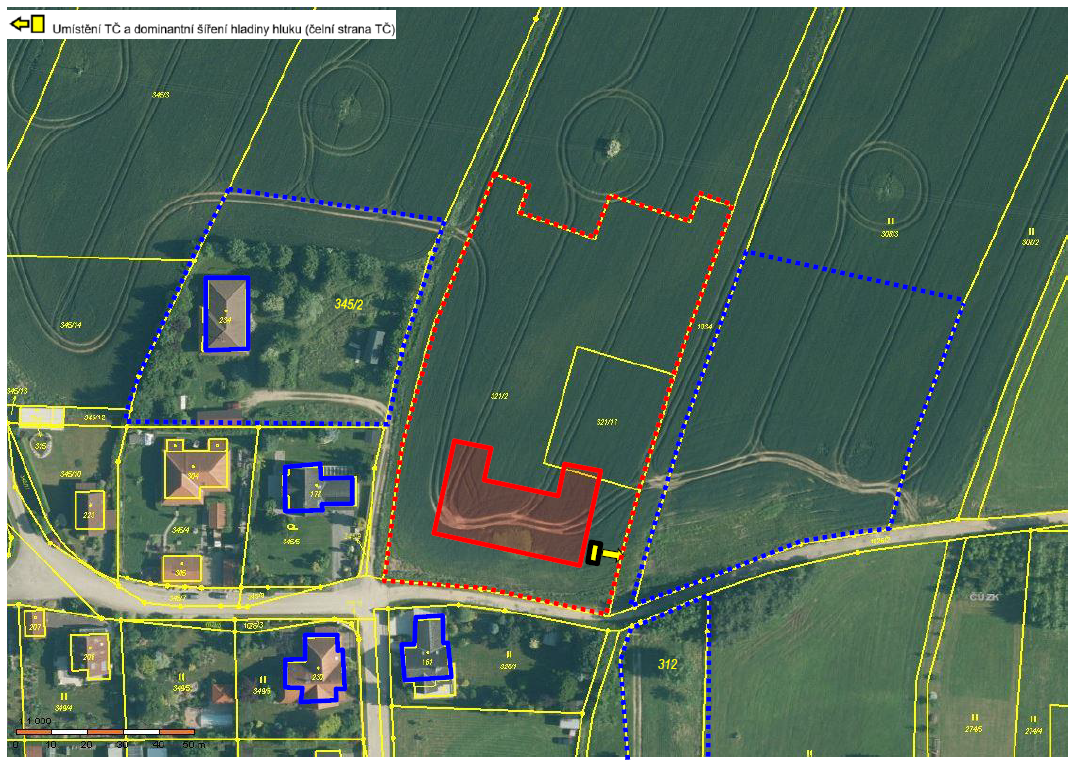 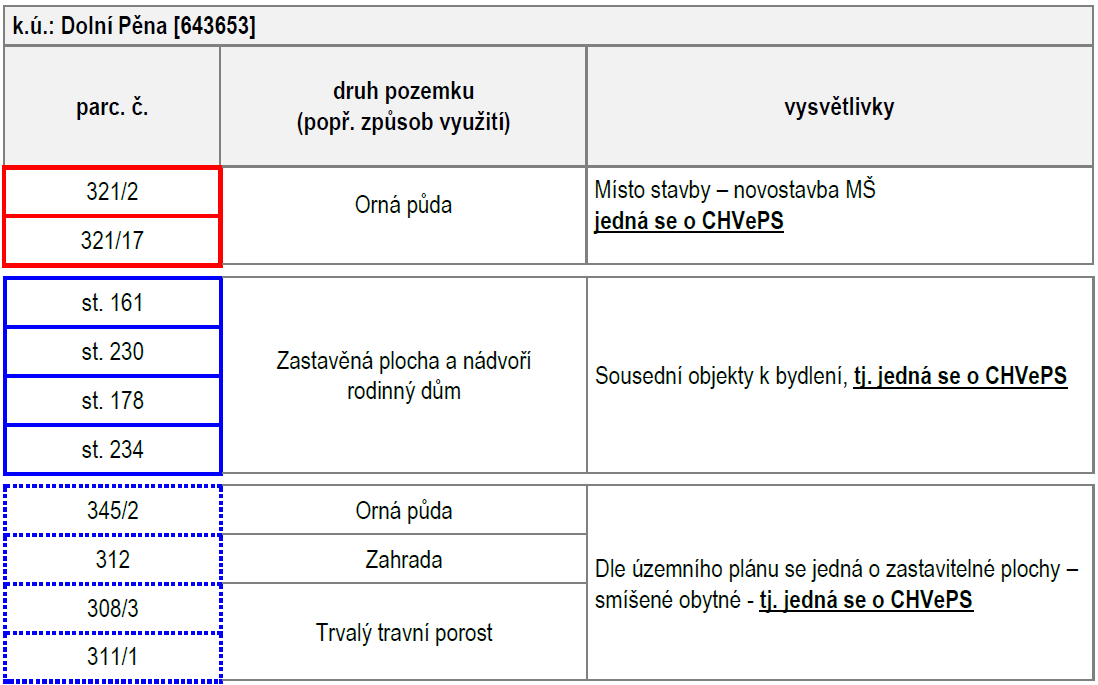 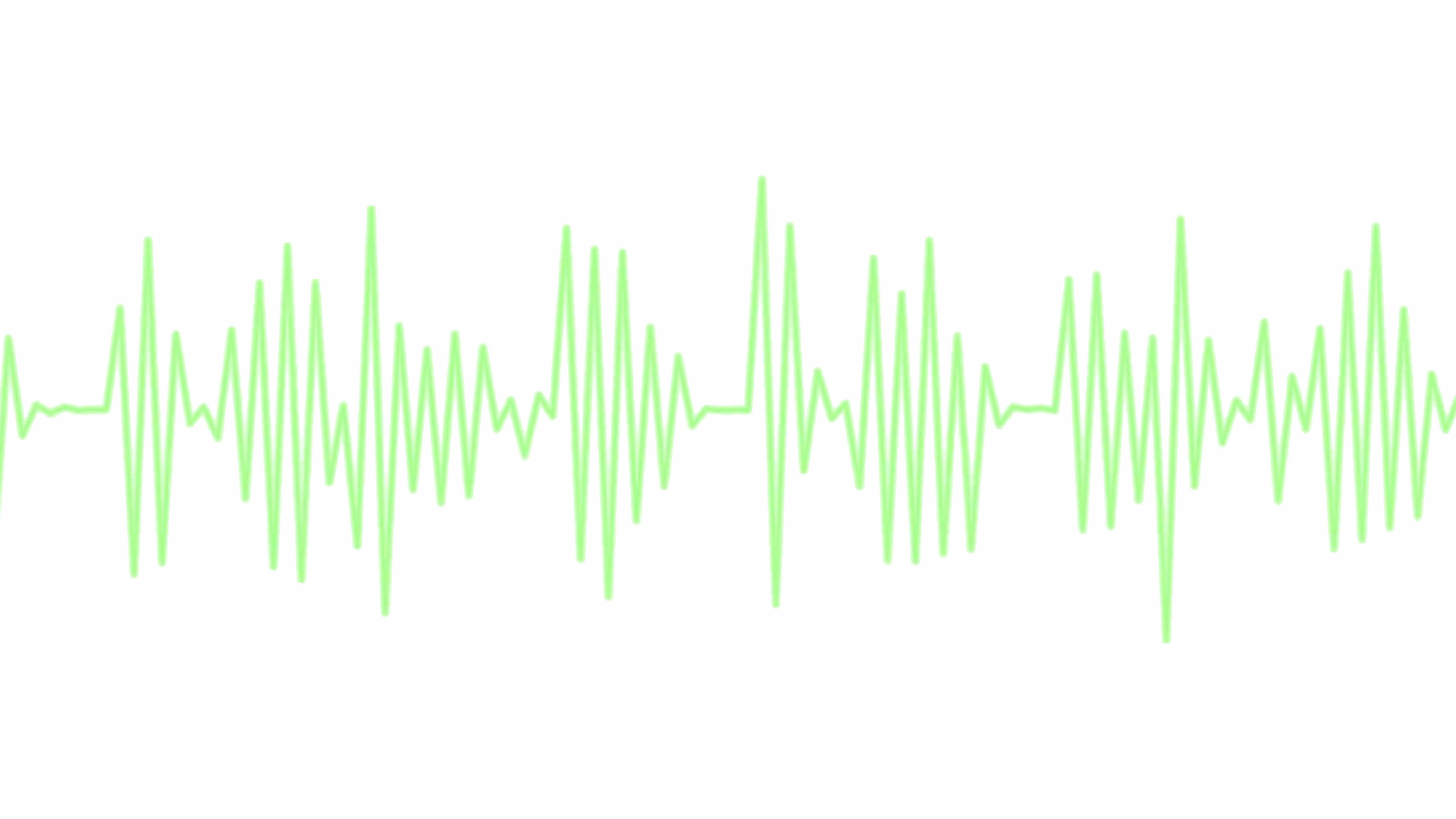 1. VÝZKUMNÁ OTÁZKA
HLUKOVÁ STUDIE – VÝPOČET HLADINY HLUKU ZE STACIONÁRNÍH ZDROJŮ HLUKU VČETNĚ NEVEŘEJNÉ DOPRAVY A PARKOVIŠTĚ
VÝSLEDKY:
NEJVYŠŠÍ HODNOTA VYPOČTENÁ VE DNE	M15 = 46 dB
NEJVYŠŠÍ HODNOTA VYPOČTENÁ V NOCI 	F0 =28 dB
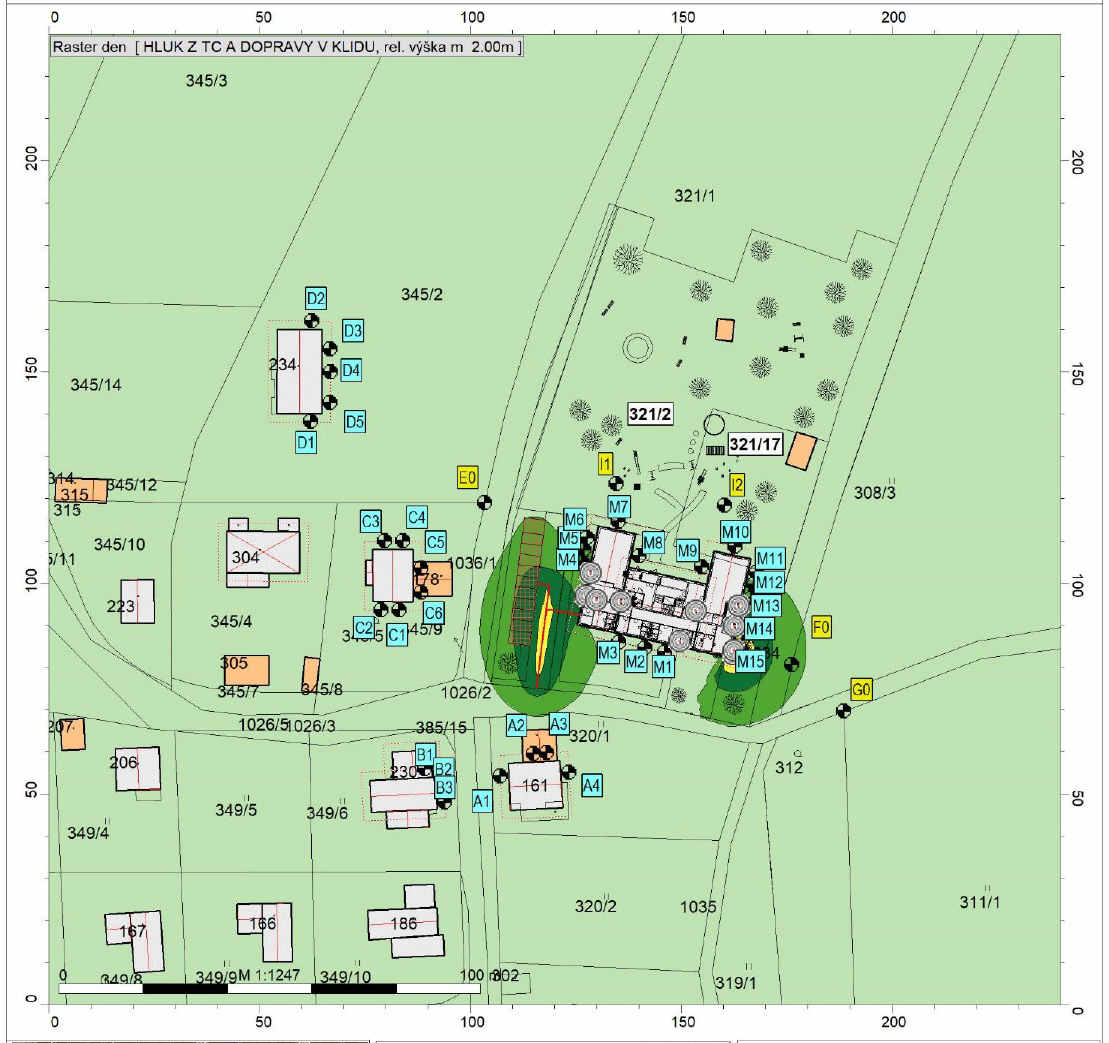 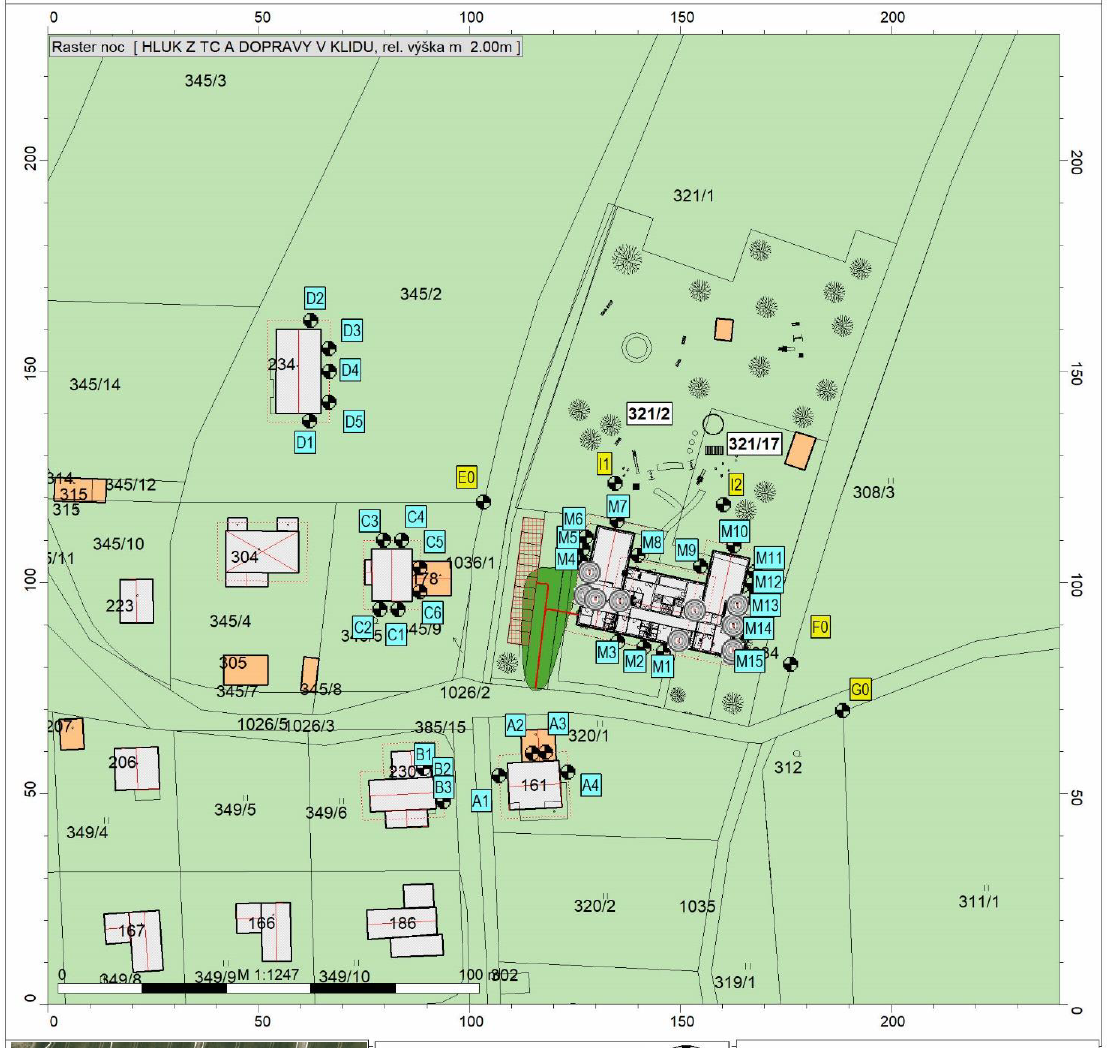 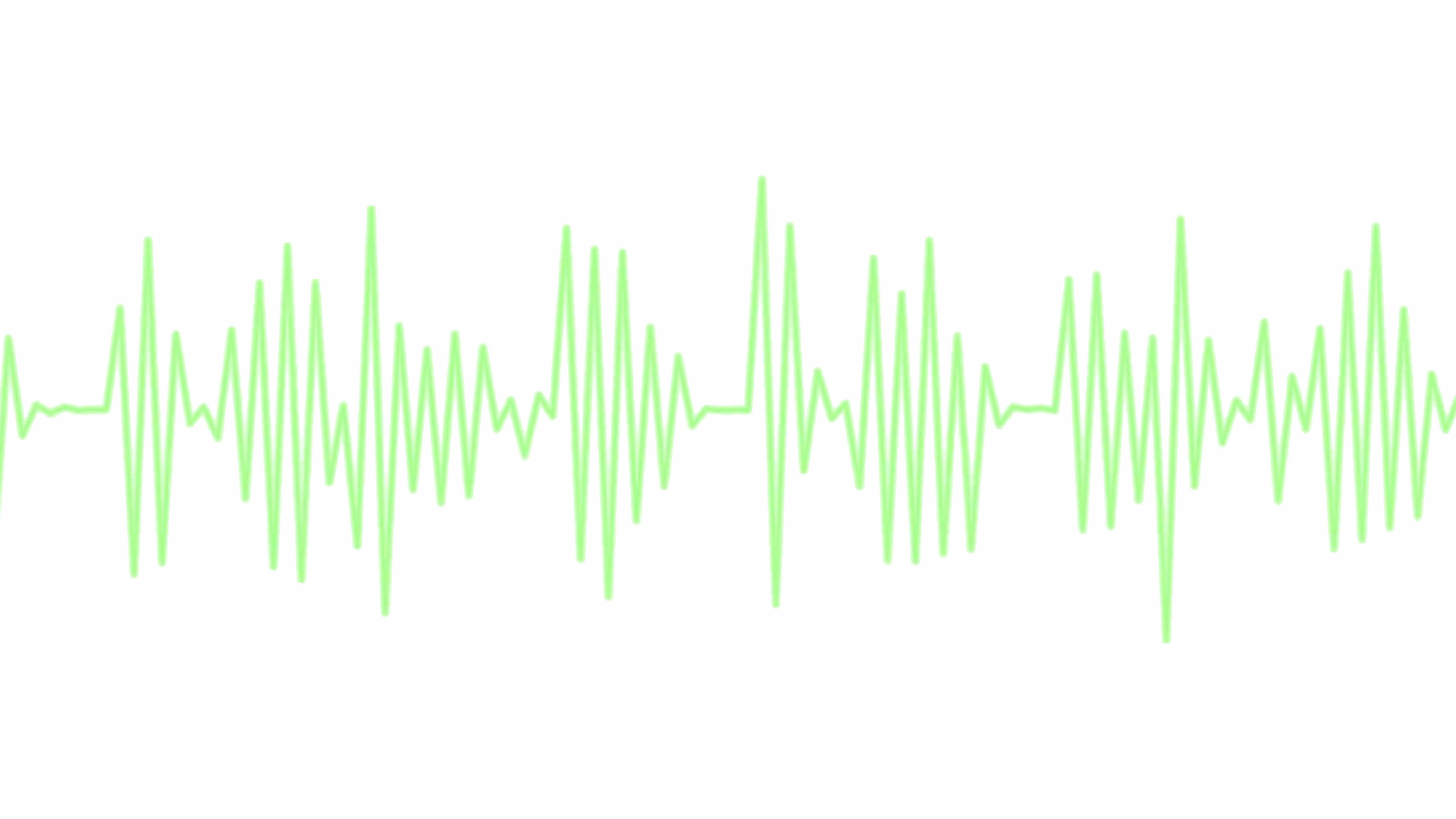 2. VÝZKUMNÁ OTÁZKA
VARIANTNÍ ŘEŠENÍ VNITŘNÍCH KONSTRUKCÍ Z HLEDISKA STAVEBNÍ AKUSTIKY A POSOUZENÍ PARAMETRŮ PROSTOROVÉ AKUSTIKY V HERNÁCH PRO MŠ
POSOUZENÍ STROPNÍ KONSTRUKCE

VARIANTA č. 1 – ŽELEZOBETONOVÁ DESKA
VARIANTA č. 2 – STROPNÍ PANELY SPIROLL
VARIANTA č. 3 – STROPNÍ VLOŽKY POROTHERM MIAKO
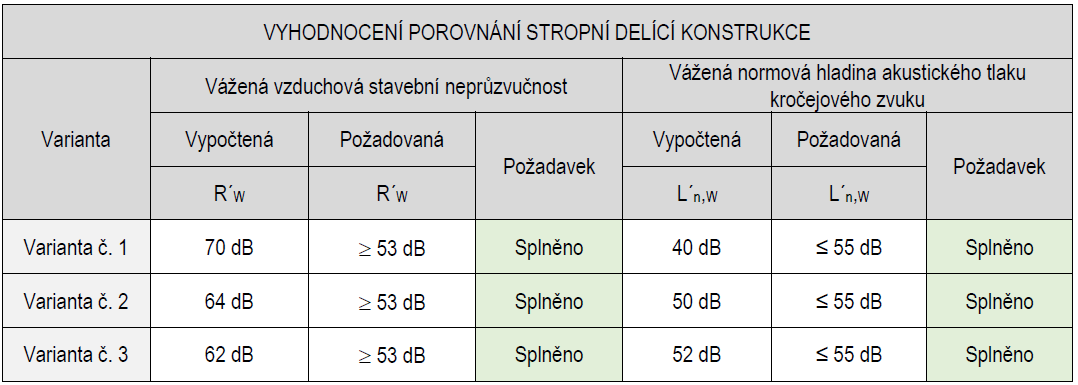 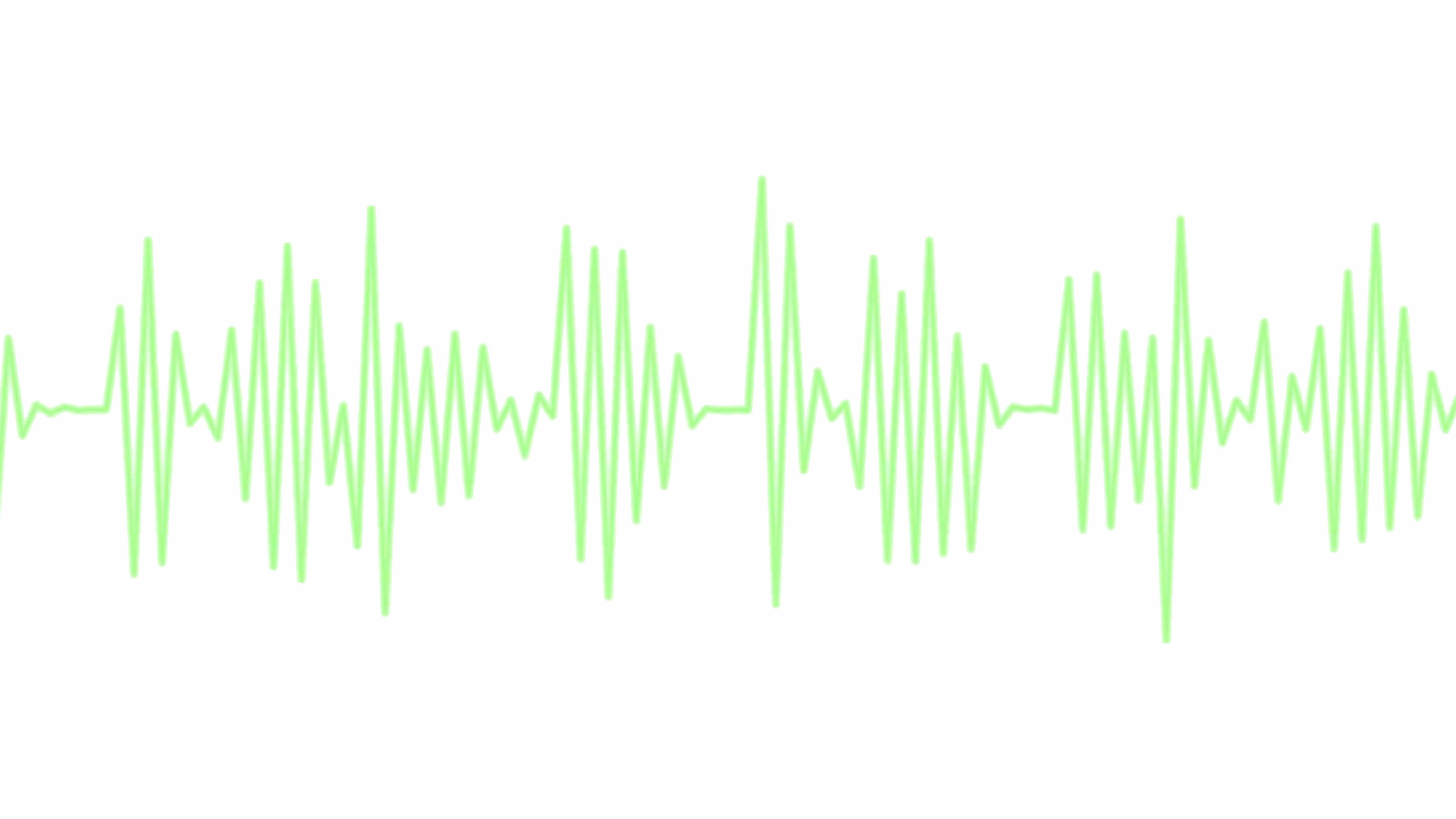 2. VÝZKUMNÁ OTÁZKA
VARIANTNÍ ŘEŠENÍ VNITŘNÍCH KONSTRUKCÍ Z HLEDISKA STAVEBNÍ AKUSTIKY A POSOUZENÍ PARAMETRŮ PROSTOROVÉ AKUSTIKY V HERNÁCH PRO MŠ
POSOUZENÍ STKONSTRUKCE DĚLÍCÍ STĚNY

VARIANTA č. 1 – PÓROBETONOVÉ TVÁRNICE YTONG STATIK
VARIANTA č. 2 – KERAMICKÉ TVÁRNICE POROTHERM AKU 30 Z
VARIANTA č. 3 – VÁPENOPÍSKOVCOVÉ TVÁRNICE – SENDWIX 8DF – LP AKU
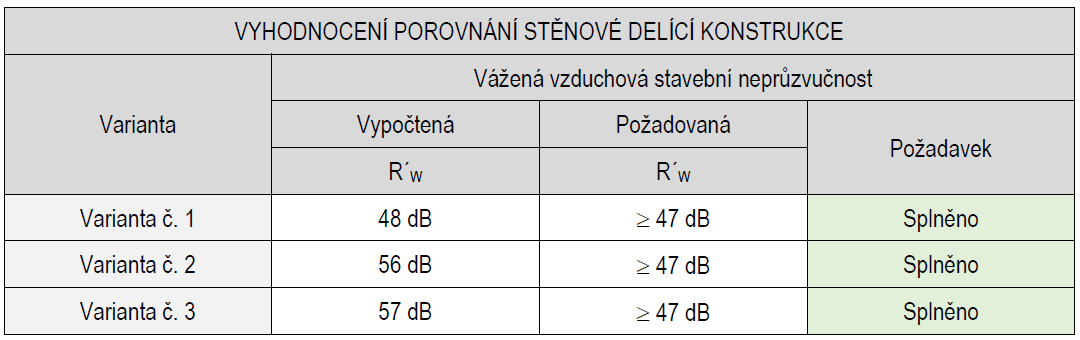 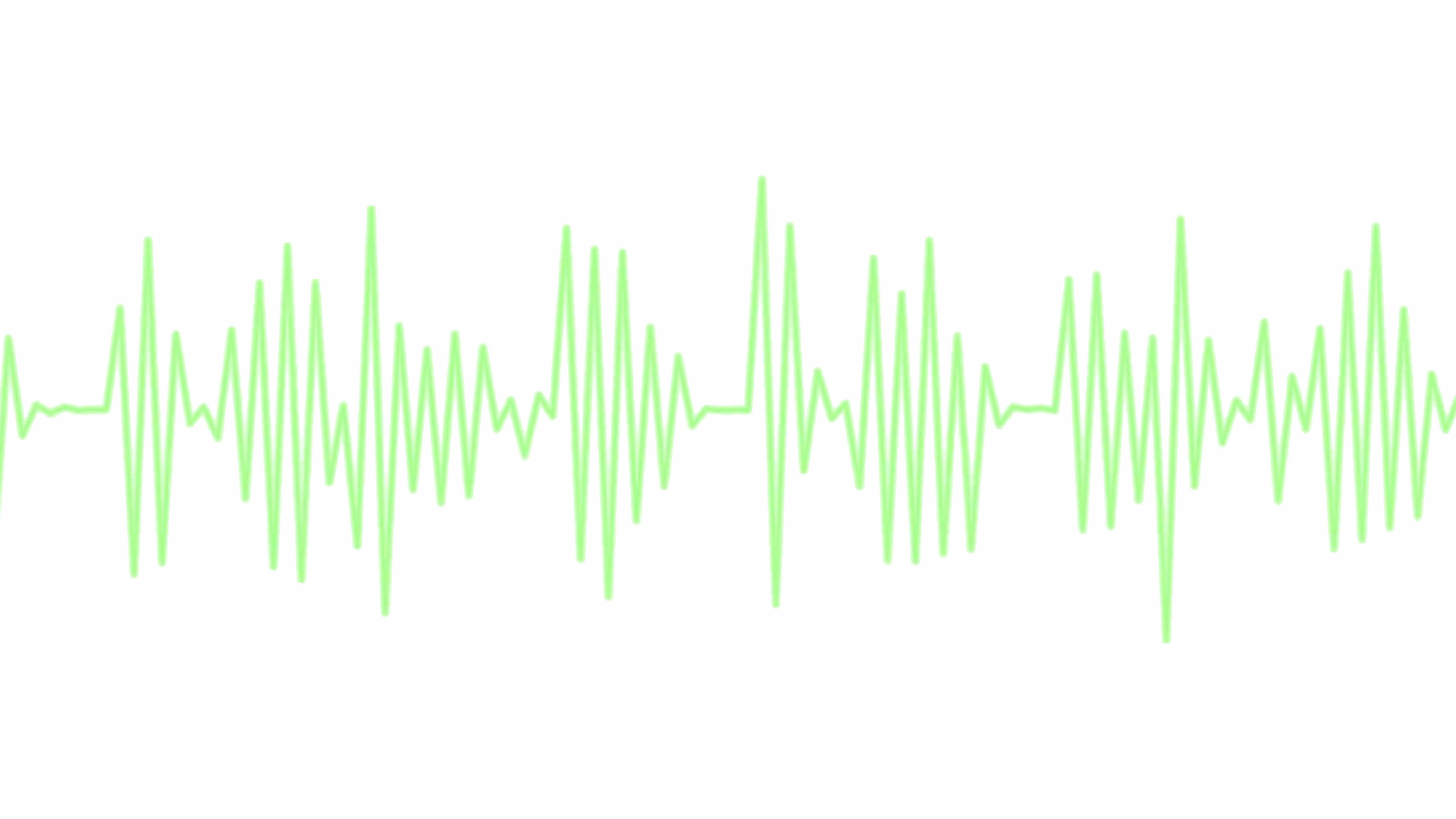 2. VÝZKUMNÁ OTÁZKA
VARIANTNÍ ŘEŠENÍ VNITŘNÍCH KONSTRUKCÍ Z HLEDISKA STAVEBNÍ AKUSTIKY A POSOUZENÍ PARAMETRŮ PROSTOROVÉ AKUSTIKY V HERNÁCH PRO MŠ
POSOUZENÍ PROSTOROVÉ AKUSTIKY
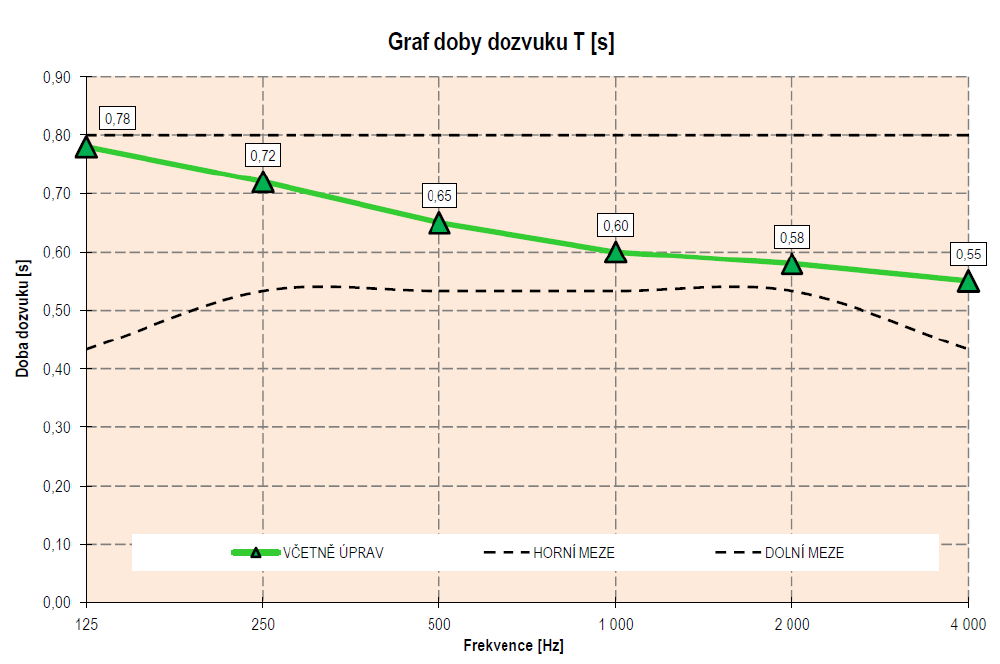 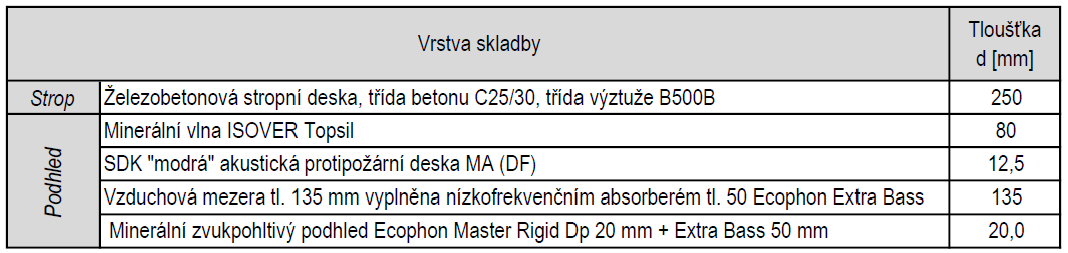 OTÁZKY VEDOUCÍ PRÁCE
PROČ BYLA HODNOCENA DĚLÍCÍ KONSTRUKCE V HERNÁCH DLE TABULKY 4 DLE POŽADAVKŮ Č. 1 A NE PODLE POŽADAVKŮ Č. 3?
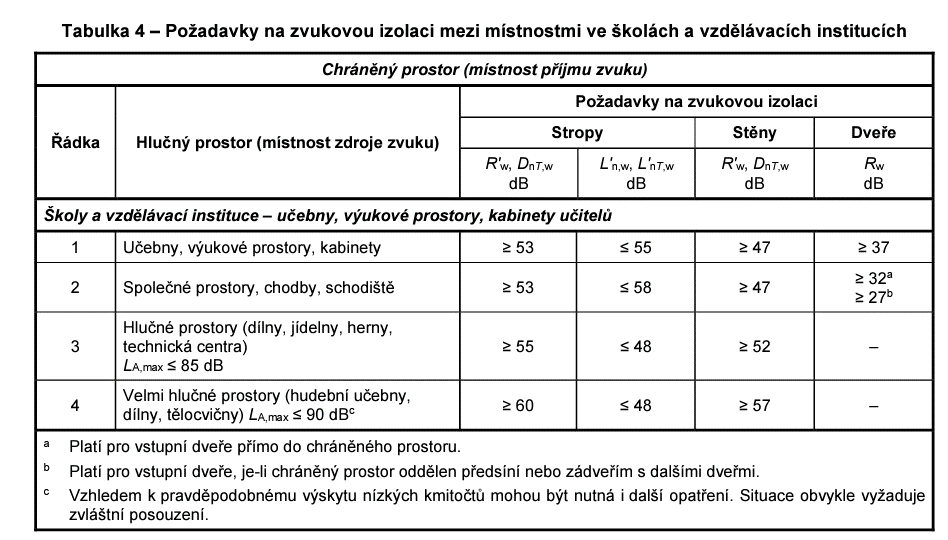 OTÁZKY OPONENTA PRÁCE
OPONENT NESTANOVIL K PRÁCI DOPLŇUJÍCÍ OTÁZKY
DĚKUJI ZA POZORNOST